Snijbloemenverzorging
Algemene verzorging
Schone vaas
Schoon water (koud, lauw of warm)
Zakje snijbloemenvoedsel toevoegen
1/3 blad van de steel verwijderen
Schuin aansnijden met een scherp mes
Na een aantal dagen het water in de vaas verversen!


Er zijn een paar aparte bloemgroepen die een speciale verzorging nodig heeft….namelijk
Bolbloemen
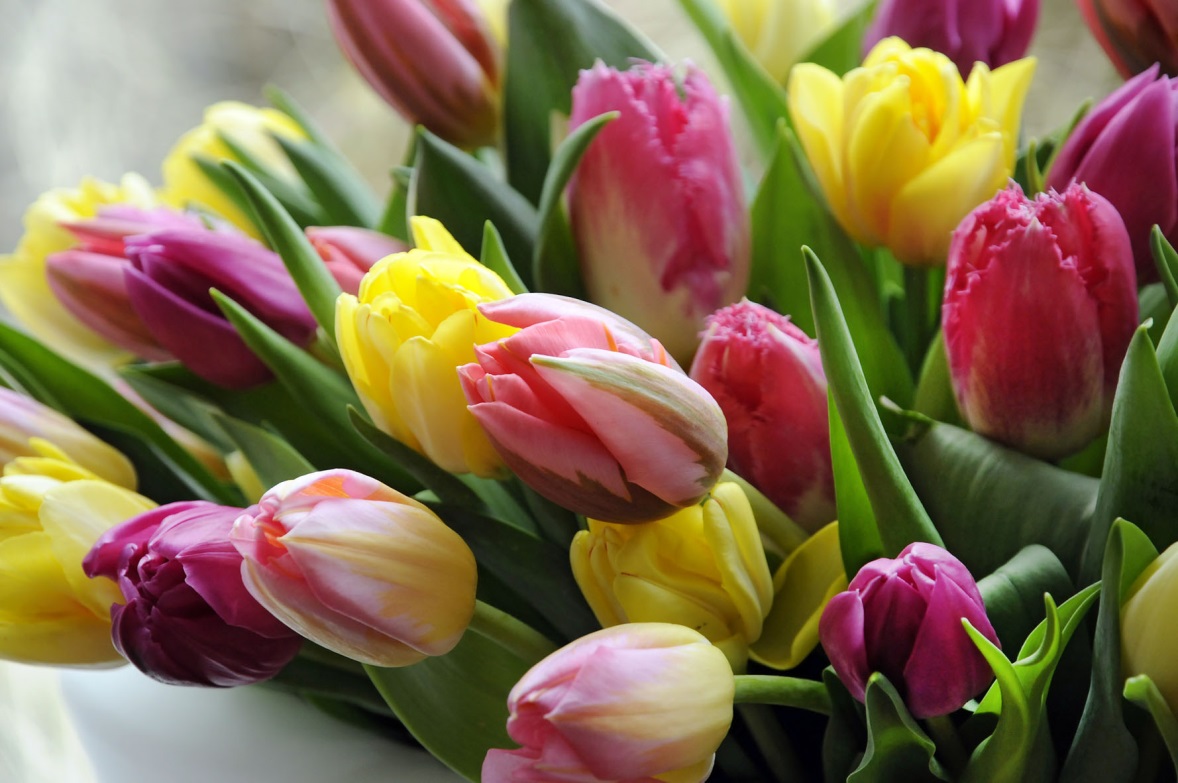 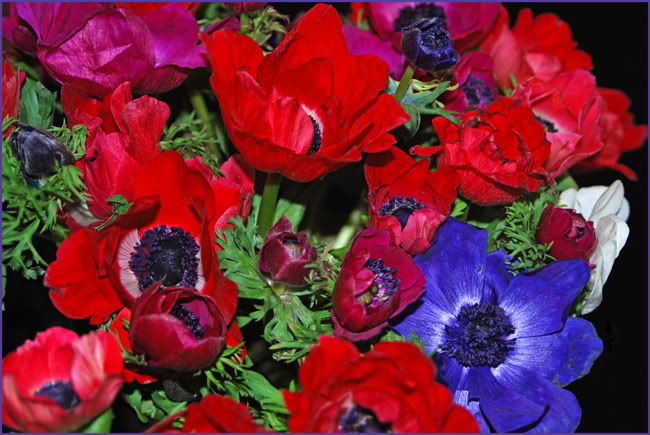 Euphorbia’s
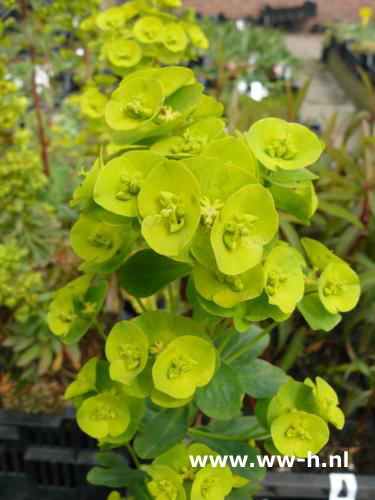 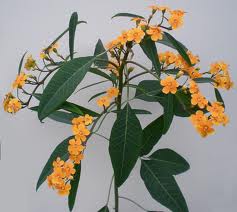 Rozen
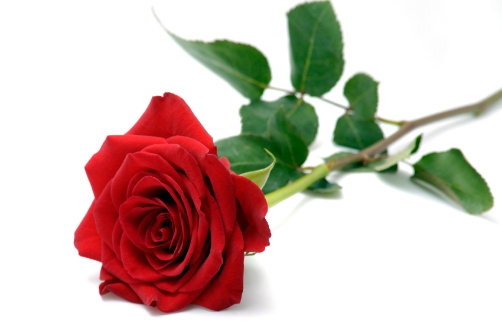 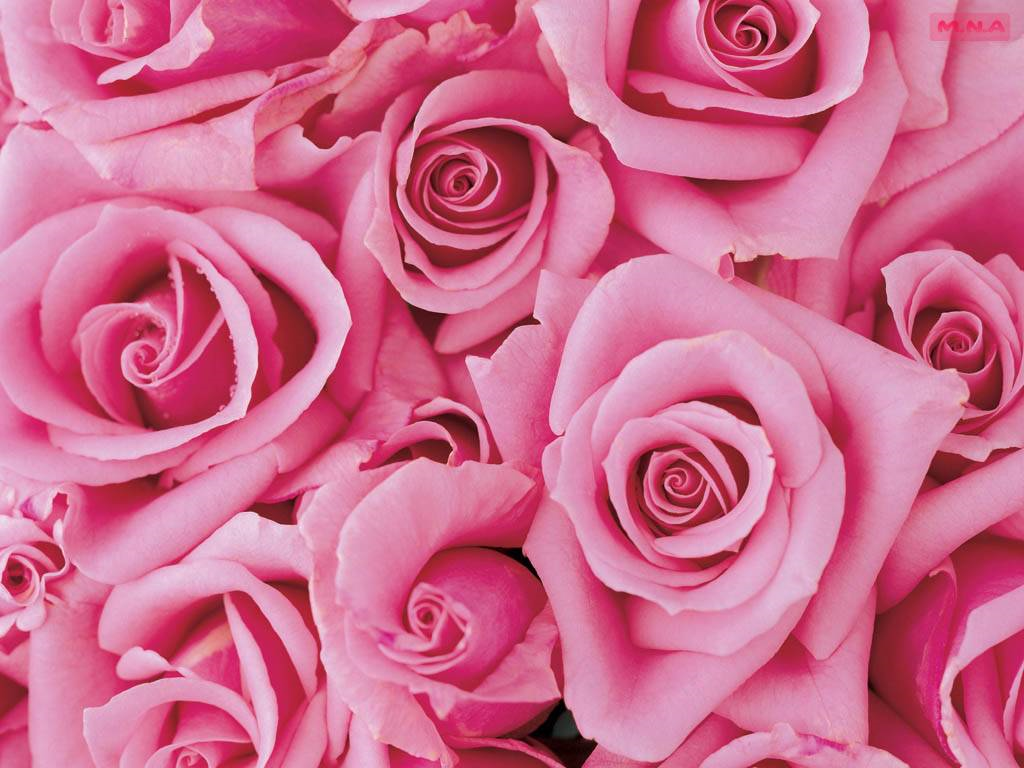 Gerbera’s
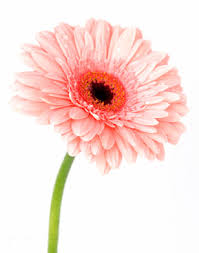 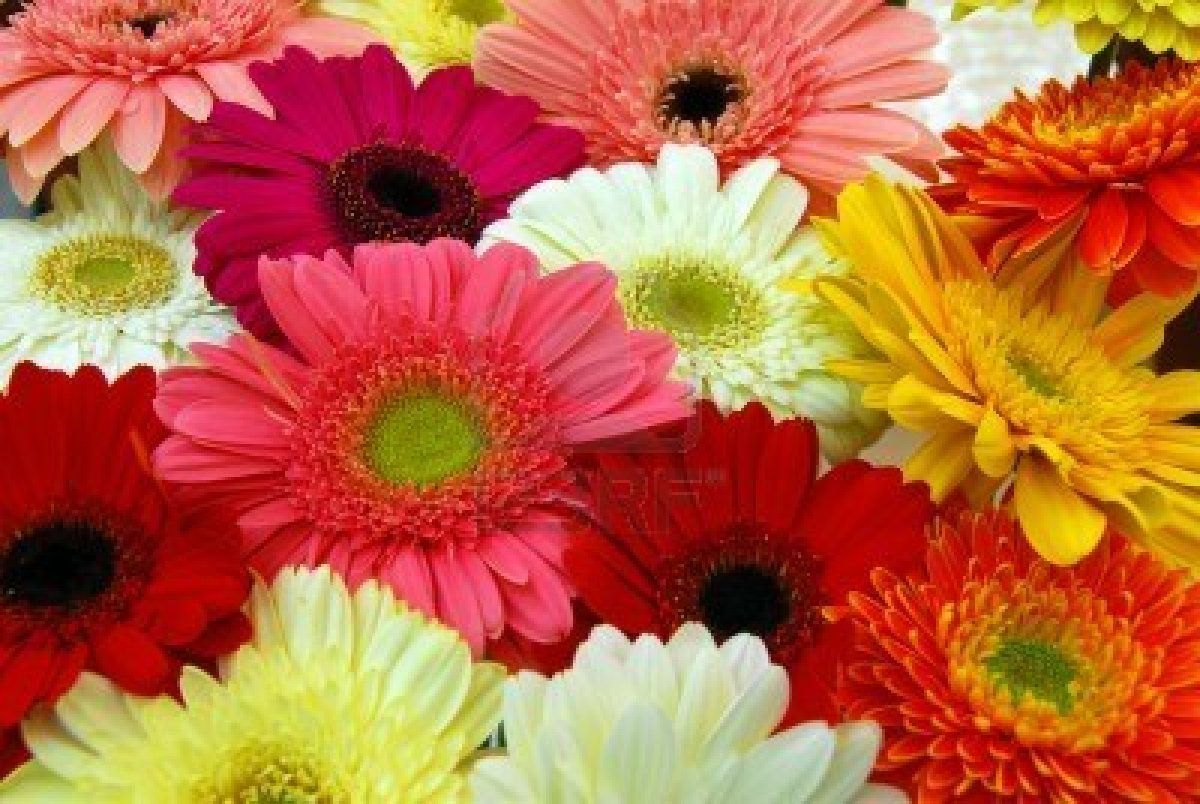 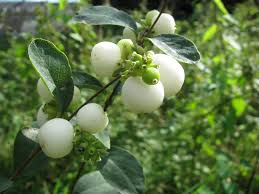 Heesters
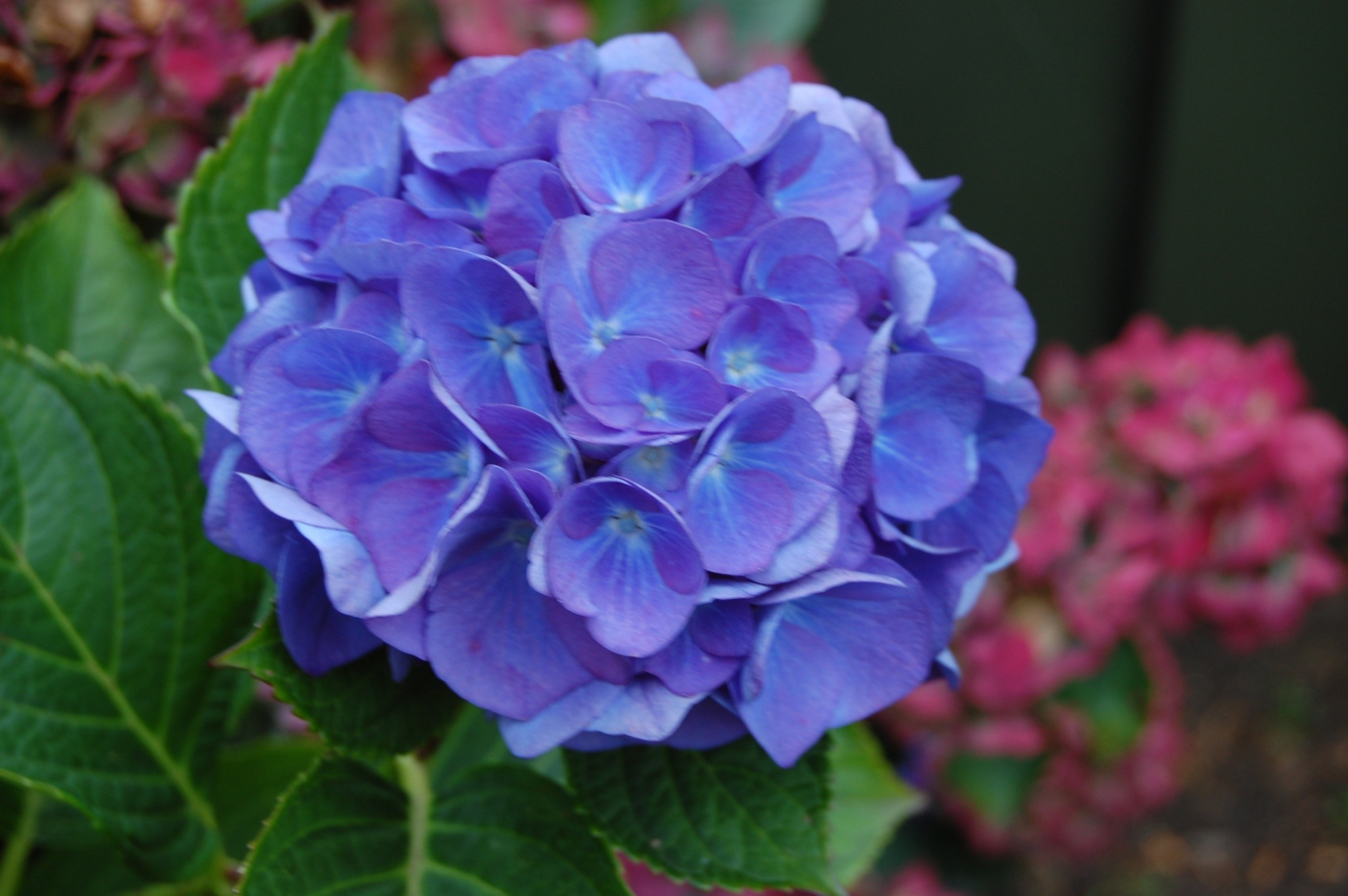 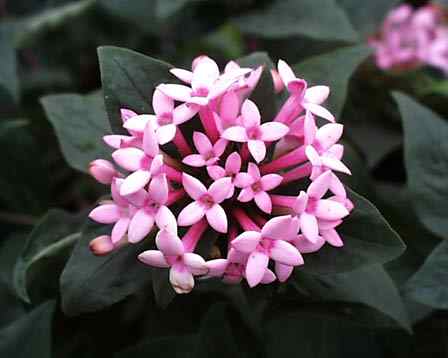 Bouvardia
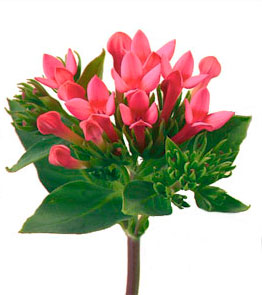 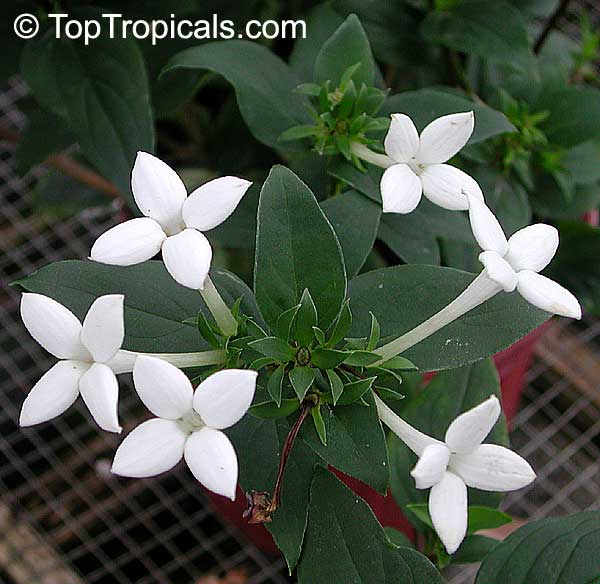 Mimosa
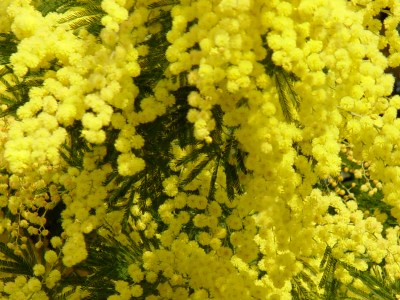 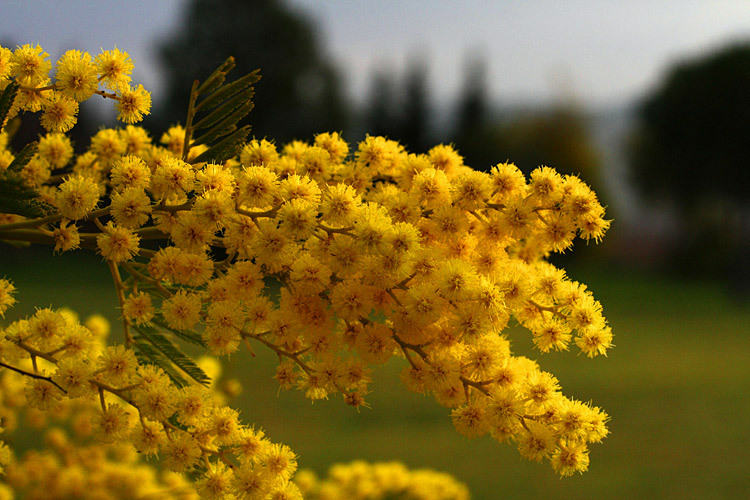